RCM Health and Safety Representatives Covid 19 update Resources Links.26/01/2021 Lesley Wood – RCM Regional Officer
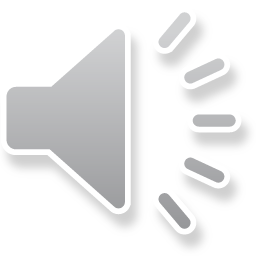 Resource links
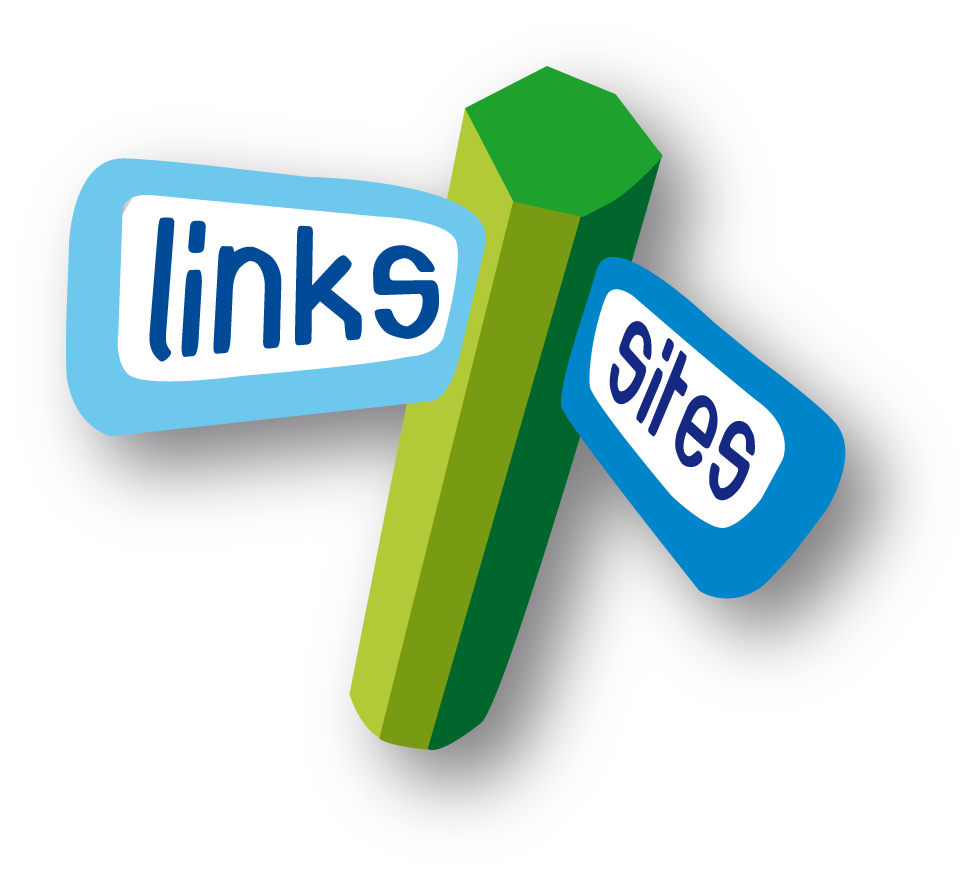 Know your rights and responsibilities at work
https://www.rcm.org.uk/media/4410/ppe-know-your-rights-nov-2020.pdf

Quarantine guidance
https://www.nhsemployers.org/news/2021/01/updated-staff-council-quarantine-guidance

Keeping Midwives safe
https://www.rcm.org.uk/media/3900/home-visit-guidance-for-midwives.pdf


Test & Trace in the workplace
https://www.gov.uk/guidance/nhs-test-and-trace-workplace-guidance
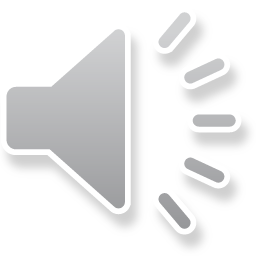 Visiting Information Links
RCM Website all information FAQ’s:
https://www.rcm.org.uk/birth-partners-and-visitors/
New Guidelines published by NHSEI on 14th December 2020.:
https://www.england.nhs.uk/coronavirus/wp-content/uploads/sites/52/2020/12/C0961-Supporting-pregnant-women-using-maternity-services-during-the-coronavirus-pandemic-actions-for-NHS-provi.pdf

RCM Workplace Reps:
Get involved in Risk Assessments
Obtain evidence ask members to share their stories 
Raise concerns/issues with Visiting, PPE, Social distancing in writing to the Line manager in the first instance then may need to involve the Head of Midwifery or service , Trust Health and Safety Officer and the Infection control lead. Continue to record and provide responses in writing contact Steward and Regional Officer if no satisfactory response.
Information about The employers and employees responsibilities can be found on the Health & Safety Executive  website :https://www.hse.gov.uk/workers/employers.htm
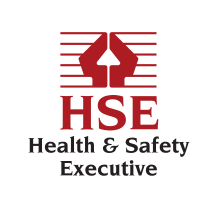 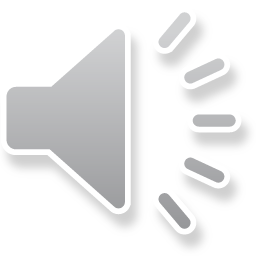